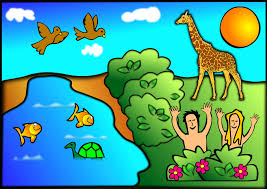 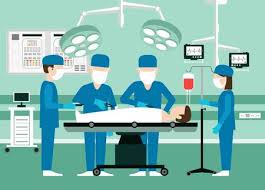 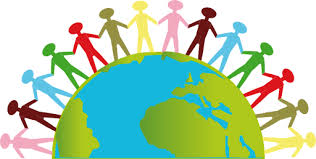 nation		creation		operation
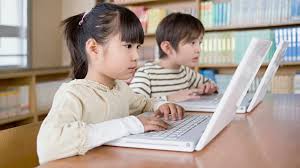 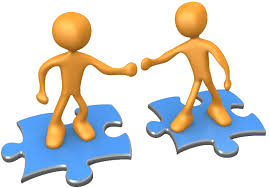 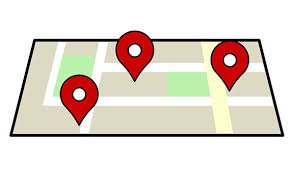 education		relation		location
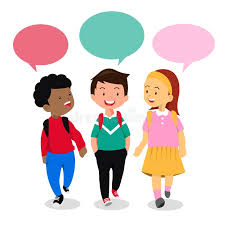 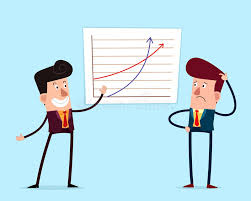 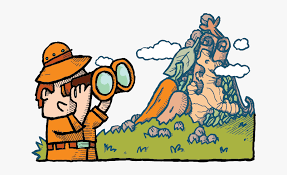 exploration	explanation　 conversation
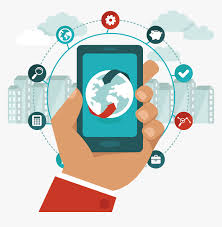 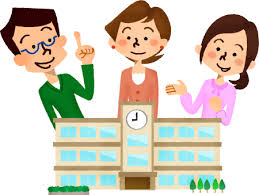 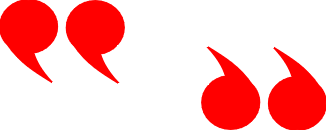 information		quotation	association
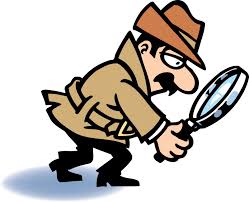 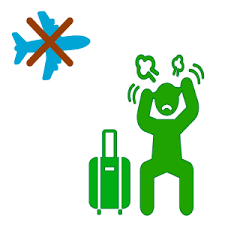 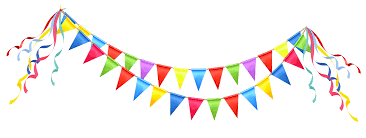 celebration	investigation　 cancellation
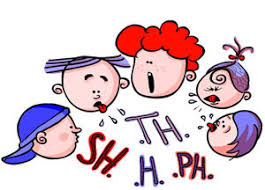 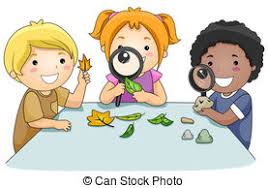 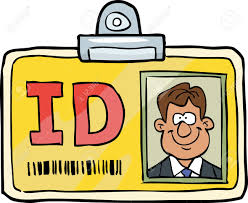 identification	pronunciation  observation